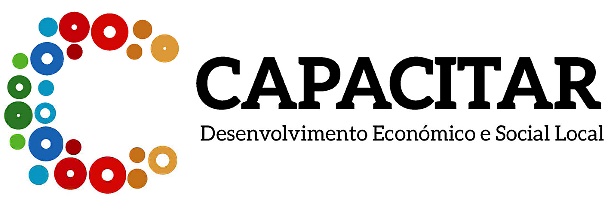 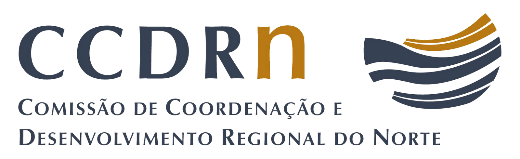 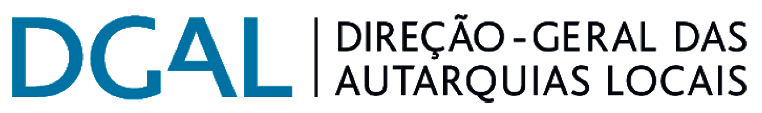 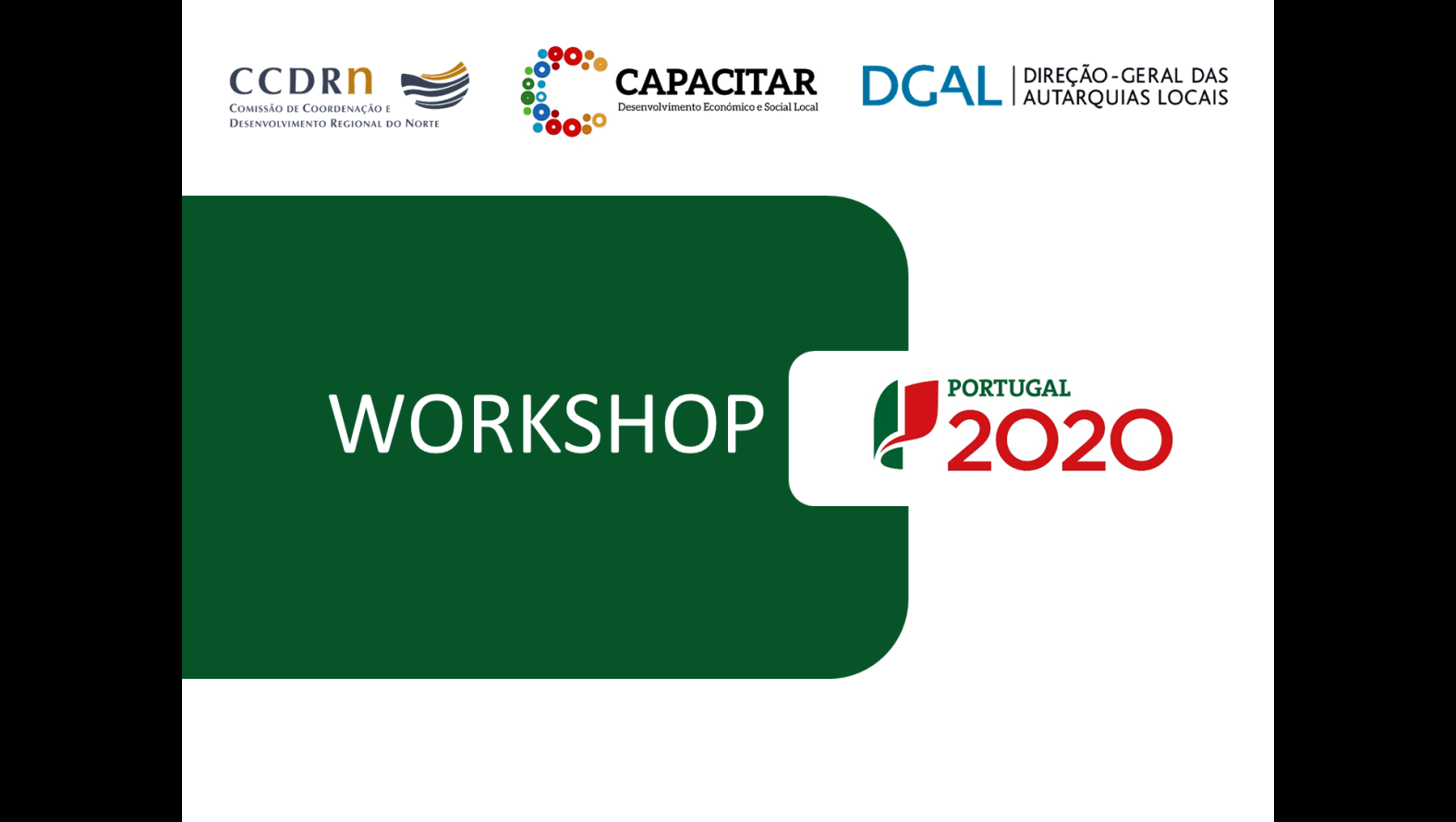 WORKSHOP
Inclusão Social e Emprego 

Miguel Gomes| Coordenador NORTE 2020
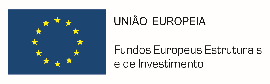 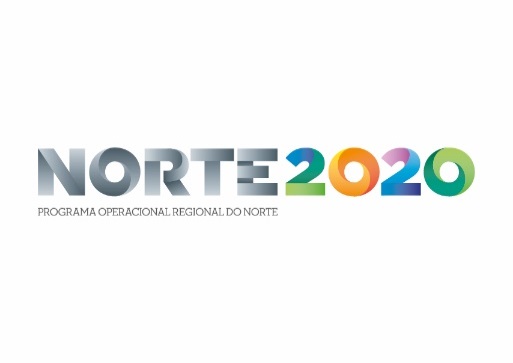 Estrutura da apresentação
Contexto Económico e Social
Europa 2020 – Pilares Fundamentais e Metas do Portugal 2020
Fundos Estruturais – FSE e FEDER
Estratégia de Desenvolvimento Regional
Objetivos Temáticos da UE 2014-2020: Inclusão Social e Emprego
Estruturação do Norte 2020 em Eixos Prioritários: Inclusão Social e Emprego
Dotações financeiras do Programa Operacional Regional do Norte – Norte 2020: Inclusão Social e Emprego
Prioridades de Investimento e Objetivos Específicos dos Eixos Prioritários 6 e 7
Indicadores dos Eixos Prioritários 6 e 7
Domínios de Intervenção dos Eixos Prioritários 6 e 7
Tipologias de Operação dos Eixos Prioritários 6 e 7
Beneficiários dos Eixos Prioritários 6 e 7
Abordagem Integrada ao Desenvolvimento Territorial: Inclusão Social e Emprego
Critérios de Seleção das Operações – Norte 2020
POISE – Programa Operacional da Inclusão Social e Emprego
1. Contexto Económico e Social
A Crise económica e financeira, iniciada em 2007 nos EUA (sub-prime), as consequentes medidas de austeridade e o seu impacto no contexto social europeu e nacional:
Segundo o Eurostat, em 2013, cerca 122.6 milhões de pessoas na EU28 (24.5% da população europeia) era considerada como estando em risco de pobreza e/ou exclusão social. Em Portugal o registo era de 27.5%            (2 877 milhões de pessoas);

Em género, são as mulheres quem se encontram em maior risco de pobreza e de exclusão social (25.4%);

Em Portugal, no ano de 2013, as pessoas em risco de pobreza ou exclusão social por grupo etário era de, 31.7% com idades inferiores a 18 anos (27,7% na EU28), 28,5% dos 18 aos 64 anos (25,4% na EU28) e 20,3% com 65 ou mais anos (18,2% na EU28);

9.6% da população na UE28, em 2013, estava em situação de privação material severa. Em Portugal a percentagem era de 10.9% em 2013;

Em Portugal, 12,2% da População com idade inferior a 60 anos vivia em agregados com muita baixa intensidade de trabalho (10,6% na UE28);

Taxa de desemprego ainda elevada: A taxa de desemprego em 2013, em Portugal, era de 15,3% (apesar de ter vindo a baixar ao longo dos últimos anos ainda se situava nos 11,9% no final do 2.º trimestre de 2015);

Elevados índices de desemprego de longa duração e de desemprego jovem
1. Contexto Económico e Social
Situação da Pobreza e Exclusão Social
Incidência da pobreza infantil
Potencial agudização das discriminações e estereótipos sociais
Existência de grupos específicos particularmente vulneráveis (desempregados de longa e muito longa duração, pessoas com deficiência e
Incapacidade, imigrantes e minorias étnicas, sem-abrigo)
Vulnerabilidade social acrescida em agregados com crianças
Trabalhadores com níveis de escolaridade muito reduzidos refletindo desigualdades salariais acentuadas
Crescimento do fenómeno do sobre-endividamento
Crescente número de famílias com baixa intensidade de trabalho
1. Contexto Económico e Social
Situação do Mercado de Trabalho
Desemprego em níveis ainda elevados
Jovens NEET –  jovens não
empregados e que não estão em educação ou formação - Em 2013, existiam 280 mil jovens NEET entre os 15 e os 29 anos, representando 16% da população jovem até aos 30 anos
Peso excessivo dos contratos temporários e outras modalidades contratuais atípicas
Desemprego estrutural (Desemprego de longa duração)
Desemprego onde predominam as baixas qualificações
2. Europa 2020 – Estratégia da União Europeia – Objetivos e Metas
Lançada em 2010 para os dez anos seguintes, traduz-se na estratégia da União Europeia para o crescimento e o emprego
Cinco objetivos principais que a UE deverá atingir até ao final de 2020:

	1. Emprego
		Aumentar para 75% a taxa de emprego na faixa etária dos 20-64 anos
	2. I&D 
		Aumentar para 3% do PIB o investimento da UE na I&D 
	3. Alterações climáticas e sustentabilidade energética
		Reduzir as emissões de gases com efeito de estufa em 20% (ou em 30%, se 			forem reunidas as condições necessárias) relativamente aos níveis				registados em 1990
		Obter 20% da energia a partir de fontes renováveis
		Aumentar em 20% a eficiência energética
	4. Educação
		Reduzir a taxa do abandono escolar precoce para menos de 10%
		Aumentar para, pelo menos, 40% a percentagem da população na faixa 			etária dos 30-34 anos que possui um diploma do ensino superior
	5. Luta contra a pobreza e a exclusão social
		Reduzir, pelo menos, em 20 milhões o número de pessoas em risco ou em 			situação de pobreza ou de exclusão social
2. Europa 2020 – Estratégia da União Europeia  - Pilares Fundamentais
Crescimento inteligente
Crescimento sustentável
Crescimento Inclusivo
Para uma economia mais eficiente, ecológica e competitiva
Para uma economia com uma taxa de emprego elevada que assegure a coesão económica, social e territorial
Para a melhoria dos resultados em matéria de educação, investigação e inovação
Fundos Estruturais como instrumento fundamental na concretização das metas sociais da Europa 2020, entre outras, o da redução da pobreza
2. Europa 2020 -  Metas do Portugal 2020 – Inclusão Social e Emprego
OT 8. Promover a sustentabilidade e a qualidade do emprego e apoiar a mobilidade dos trabalhadores
Meta em 2020: aumento da taxa de emprego da população dos 20 aos 64 anos para 75%.
OT 9. Promover a inclusão social e combater a pobreza e a discriminação
Meta até 2020: redução de, pelo menos, 200 mil pessoas em situação de pobreza
3. Fundos Estruturais
Princípios Aplicáveis em matéria de Emprego e Inclusão Social:
Abordagens socialmente integradas na luta contra a pobreza e a exclusão social (através de abordagens integradas de Inclusão Ativa)

Promoção da inovação social;

Promoção da Igualdade entre homens e mulheres;

Luta contra a discriminação;

Melhoria no acesso às tecnologias de informação dos grupos desfavorecidos para evitar a exclusão digital.

Melhoria e reforço da empregabilidade

Desenvolvimento local
3. Fundos Estruturais
Fundo Social Europeu (FSE) como instrumento financeiro para investir:
em recursos humanos
no emprego 
na participação e inclusão social
O FSE no Portugal 2020 viu o seu papel reforçado no âmbito de uma política de redução da pobreza e da exclusão social:
20% do FSE alocado à promoção da inclusão social e à luta contra a pobreza

Maior articulação de vários tipos de medidas de empregabilidade

Promoção da inovação social que permite testar e aplicar soluções inovadoras que venham suprir as necessidades sociais
3. Fundos Estruturais
FEDER : Prioridades na área da Inclusão Social e Emprego
Financiamento de estruturas físicas de apoio empreendedorismo

Apoio a Investimentos em infraestruturas nas áreas da saúde e sociais

Apoio financeiro à regeneração física e económica de comunidades urbanas e rurais mais desfavorecidas e o apoio às empresas sociais

Apoio ao investimento na educação, no desenvolvimento de competências e na aprendizagem ao longo da vida

Apoio ao nvestimento em habitação social, articulada com planos integrados com intervenção nas áreas da educação, saúde e o emprego.
4. Estratégia de Desenvolvimento Regional
Visão
“A Região do Norte será, em 2020, capaz de gerar um nível de produção de bens e serviços transacionáveis que permita recuperar a trajetória de convergência a nível Europeu, assegurando, de forma sustentável, acréscimos de rendimento e de emprego da sua população e promovendo, por essa via, a coesão económica, social e territorial”
Objetivos Estratégicos
Intensificação tecnológica da base produtiva
Valorização económica de ativos e recursos intensivos em território
Melhoria do posicionamen-to competitivo à escala global
Consolidação de um sistema urbano policêntrico
Promoção da empregabili-dade de públicos e territórios-alvo
Estratégia da Região do Norte de Especialização Inteligente
Objetivos Transversais
Acréscimo de qualificações de todos os segmentos da população
Melhoria da eficácia e da eficiência do modelo de governação
5. Objetivos Temáticos da UE 2014-2020
* Os 11 Objetivos Temáticos foram definidos ao nível europeu para os Programas Operacionais do período 2014-2020 (Artigo 9º do Regulamento UE 1303/2013).
6. Estruturação do Norte 2020 em Eixos Prioritários
3.379 M€
FEDER
83%
FSE 17%
* Os eixos prioritários foram estruturados segundo um conjunto de 11 Objetivos Temáticos definidos ao nível europeu para os Programas Operacionais do período 2014-2020 (Artigo 9º do Regulamento UE 1303/2013).
7. Dotações financeiras do Programa Operacional Regional (M€)
* Os valores  são apresentados em milhões de euros (M€). Por questões de arredondamento, os totais, quer em linha quer em coluna, poderão não corresponder à soma das parcelas.
7. Dotações financeiras do Programa Operacional (%)
* Por questões de arredondamento, os totais poderão não corresponder à soma das parcelas.
8. Prioridades de Investimento e Objetivos Específicos – EP 6
8. Prioridades de Investimento e Objetivos Específicos – EP 6
8. Prioridades de Investimento e Objetivos Específicos – EP 7
9. Indicadores do Eixo Prioritário 6
* A redação e a numeração das prioridades de investimento encontram-se definidas nos Regulamentos (UE) 1301/2013 e (UE) 1304/2013. A redação de algumas prioridades e/ou indicadores apresentados deste quadro foi simplificada. Esta informação não dispensa a consulta da versão aprovada do PO Regional do Norte, disponível em http://www.norte2020.pt
9. Indicadores do Eixo Prioritário 7
* A redação e a numeração das prioridades de investimento encontram-se definidas nos Regulamentos (UE) 1301/2013 e (UE) 1304/2013. A redação de algumas prioridades e/ou indicadores apresentados deste quadro foi simplificada. Esta informação não dispensa a consulta da versão aprovada do PO Regional do Norte, disponível em http://www.norte2020.pt
10. Domínios de Intervenção
10. Domínios de Intervenção
11. Tipologias de Operação
11. Tipologias de Operação
11. Tipologias de Operação
11. Tipologias de Operação
11. Tipologias de Operação
12. Beneficiários
12. Beneficiários
13. Abordagem Integrada ao Desenvolvimento Territorial
Investimentos Territoriais Integrados (ITI)
14. Critérios de Seleção das Operações – Norte 2020
Princípios orientadores:
Equidade - inexistência de discriminação negativa relativamente aos beneficiários com as mesmas características;
Capacitação – os beneficiários devem dispor da capacidade técnica, financeira e de gestão necessária à boa execução das operações, não apresentando registo histórico relevante em matéria de irregularidades;
Estratégia – alinhamento das operações aos planos e outros instrumentos de política territorial e setorial relevantes, bem como às políticas horizontais de nível comunitário;
Eficiência - as operações selecionadas terão de produzir o melhor resultado possível por unidade de recurso despendida;
Eficácia - as operações selecionadas terão de contribuir para o cumprimento dos objetivos da prioridade de investimento e respetivos indicadores de realização e de resultado;
Sustentabilidade - o total das operações apoiadas não deve exceder as dotações orçamentais estabelecidas;
Transparência - os critérios para a seleção das operações selecionadas devem ser claros e concisos;
Publicidade - os critérios para a seleção das operações devem ser previamente divulgados aos beneficiários;
Adicionalidade - as operações selecionadas devem gerar um incremento no bem-estar social.
15. POISE – Programa Operacional da Inclusão Social e Emprego
Objetivos Temáticos (OT) e Prioridades de Investimento (PI):
OT 8. Promover a sustentabilidade e a qualidade do emprego e apoiar a mobilidade dos trabalhadores
PI 8i. Acesso ao emprego
PI 8ii. Integração profissional
PI 8iv. Igualdade de Oportunidades
PI 8v. Adaptabilidade dos trabalhadores
PI 8vii. Modernização do mercado de trabalho
OT 9. Promover a inclusão social e combater a pobreza e a discriminação
PI 9i. Inclusão ativa
PI 9iii. Igualdade de oportunidades
PI 9iv. Acesso a serviços sustentáveis
PI 9v. Empreendedorismo social
15. POISE – Programa Operacional da Inclusão Social e Emprego
Eixos Prioritários
Eixo I - Promover a sustentabilidade e a qualidade do emprego;

Eixo II - Iniciativa Emprego Jovem;

Eixo III - Promover a inclusão social e combater a pobreza e a discriminação;

Eixo IV - Assistência Técnica.
15. POISE – Programa Operacional da Inclusão Social e Emprego
Eixo I - Promover a sustentabilidade e a qualidade do emprego
PI 8i: ACESSO AO EMPREGO
OE 1.1 – Integrar desempregados e inativos no mercado de trabalho
PI 8vii: MODERNIZAÇÃO DO MERCADO DE TRABALHO
OE 1.6 – Modernizar as instituições no mercado de trabalho
OE 1.7 – Modernizar a capacitação institucional dos Parceiros Sociais
PI 8ii: INTEGRAÇÃO PROFISSIONAL
OE 1.2 – Integrar os jovens no mercado de trabalho
Eixo I
PI 8iv: IGUALDADE DE OPORTUNIDADES
OE 1.3 – Reforçar a conciliação entre a vida familiar e profissional
OE 1.4 – Apoio a criação do próprio emprego por mulheres
PI 8v: ADAPTABILIADE DOS TRABALHADORES
OE 1.5 – Melhorar a empregabilidade da população ativa
15. POISE – Programa Operacional da Inclusão Social e Emprego
Eixo II - Iniciativa Emprego Jovem
Eixo II
PI 8ii: INTEGRAÇÃO PROFISSIONAL
OE 2.1 – Integrar os jovens NEET (não estão a estudar, trabalhar ou em formação) no mercado de trabalho (inativos e desempregados)
15. POISE – Programa Operacional da Inclusão Social e Emprego
Eixo III - Promover a inclusão social e combater a pobreza e a discriminação
9iii: IGUALDADE DE OPORTUNIDADES
OE 3.4. Promover a igualdade de oportunidades e género
PI 9i: INCLUSÃO ATIVA
OE 3.1. Promover competências a grupos potencialmente vulneráveis
OE 3.2. Reforçar a coesão social
OE 3.3. Promover um voluntariado potenciador de inclusão social
Eixo III
9iv: ACESSO A SERVIÇOS SUSTENTÁVEIS
OE 3.5. Alargar a oferta de serviços sociais e de saúde
PI 9v: EMPREENDEDORISMO
OE 3.6. Promover o empreendedorismo e a inovação social
15. POISE – Programa Operacional da Inclusão Social e Emprego
Eixo IV – Assistência Técnica
Eixo IV
Gestão e Acompanhamento do Programa Operacional da Inclusão Social e Emprego
15. POISE – Programa Operacional da Inclusão Social e Emprego
Eixos Prioritários – Dotações (M€)
15. POISE – Programa Operacional da Inclusão Social e Emprego
Intervenção da Administração Local nas Tipologias de Operação do POISE como Promotor/Beneficiário e/ou Entidade Parceira - Exemplos
15. POISE – Programa Operacional da Inclusão Social e Emprego
Intervenção da Administração Local nas Tipologias de Operação do POISE como Promotor/Beneficiário e/ou Entidade Parceira - Exemplos
15. POISE – Programa Operacional da Inclusão Social e Emprego
Intervenção da Administração Local nas Tipologias de Operação do POISE como Promotor/Beneficiário e/ou Entidade Parceira - Exemplos
15. POISE – Programa Operacional da Inclusão Social e Emprego
Intervenção da Administração Local nas Tipologias de Operação do POISE como Promotor/Beneficiário e/ou Entidade Parceira - Exemplos
15. POISE – Programa Operacional da Inclusão Social e Emprego
Intervenção da Administração Local nas Tipologias de Operação do POISE como Promotor/Beneficiário e/ou Entidade Parceira - Exemplos
16. POISE – Programa Operacional da Inclusão Social e Emprego
Intervenção da Administração Local nas Tipologias de Operação do POISE como Promotor/Beneficiário e/ou Entidade Parceira - Exemplos
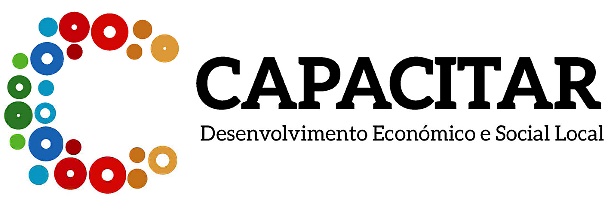 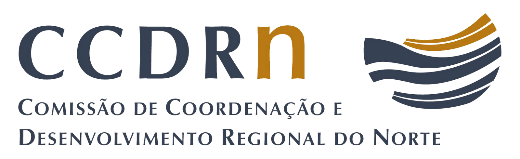 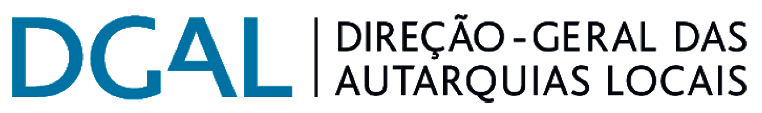 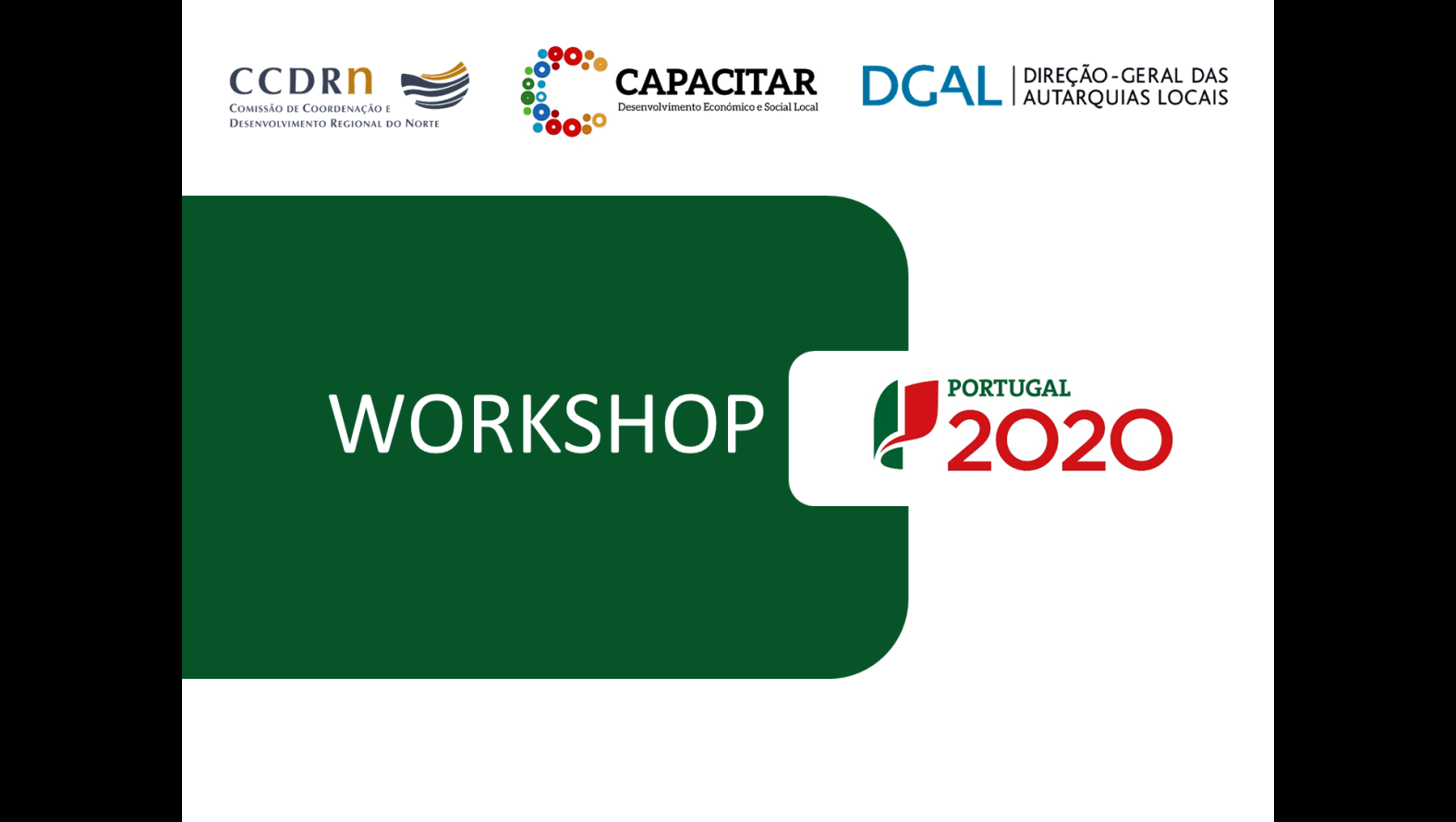 WORKSHOP
OBRIGADO!

Miguel Gomes| Coordenador NORTE 2020
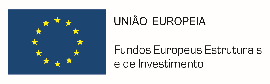 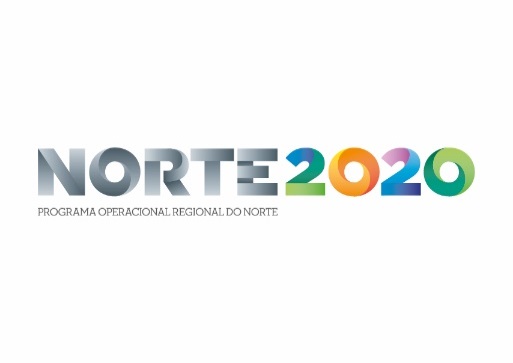